X-ray film basic structure
2ed Lecture
Alhanouf Alshedi
Email: aalshedi@ksu.edu.sa
Basic structure of the film
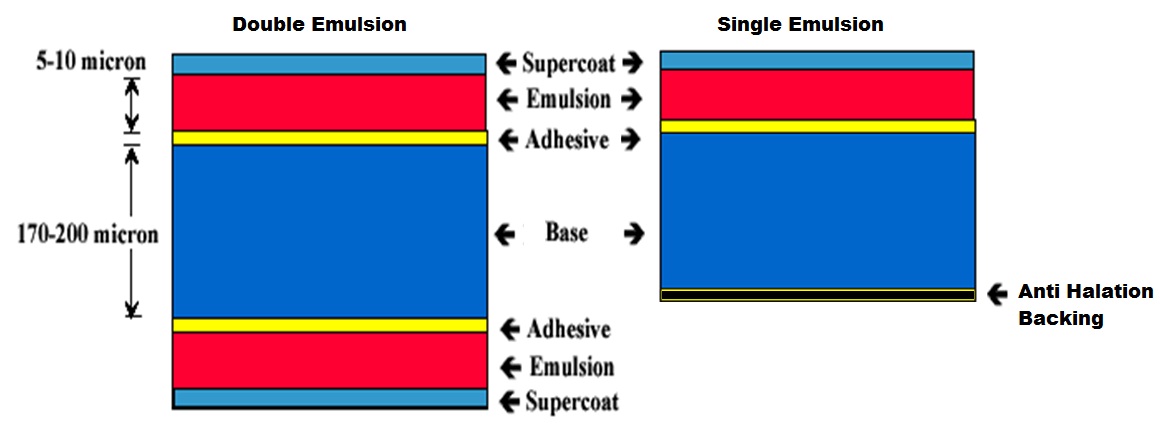 Cross-section through a double/single emulsion film
X-Ray film construction
1-Film base:
The film base provides the structural support to the emulsion layer and it transmit light so image can be viewed . 

Characteristics of film base :
1- Strong but flexible
2-Transparent to light
3-Uniform in thickness and color 
4- Made  recently from  cellulose triacetate and polyester.
2-The emulsion layer:
Is the most important  components of   X-ray films 
Emulsion layer consist of sensitive silver halide crystals suspended in gelatin
The crystals are tiny sand like made of two types, silver bromide (Br) and  silver iodide (Ag). a mixture of 10% silver iodide and 90% silver bromide are used in medical x-ray films. 
The emulsion is coated on both sides in case of double emulsion  x-ray film.
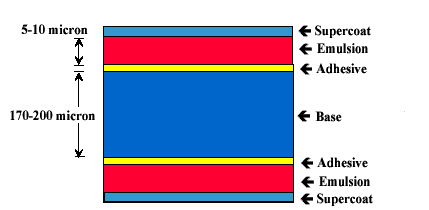 3- Adhesive (subbing layer) : is a thin layer applied  between the base and the emulsion  made from pure gelatin glue and some color dye this binds the emulsion layer to the film Base. 
4- Super-coat  layer (protective  layer) : Covering the emulsion is a thin  layer of pure and clear  gelatin that serves to protect the emulsion from mechanical damage.
Characteristics of X-ray Film:
Characteristic of a  X-ray film is a graph in which a film or film screen system responds to different amount of exposure.
1) FILM SPEED: Is the film’s ability to respond to light or x-ray, it describes the sensitivity of the film emulsion to exposure
2) LATITUDE: Is the film’s ability to record an acceptable range of densities (deferent variation in exposure  between different parts of the object) 
3) CONTRAST: Is the film ability to record differences in density across the film.
As a Film latitude increases the film contrast decreases.
How is the image produced ?
When a radiograph of an object is made on a film, x-ray must pass through parts of different thickness. The area of the x-ray film located underneath the thick parts will receive less radiation, causing less exposure to the halide crystals and producing light areas on the finished  radiographs. so the amount of radiation transmitted determines  the amount of density (opacity) on the film.
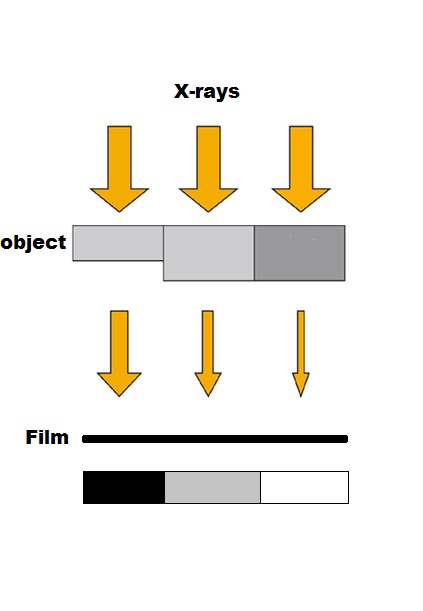 Cont.
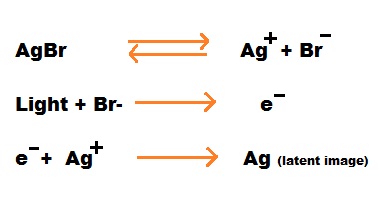 - When x-rays, or light strike the 
    crystals of the sensitive silver 
    halide (AgBr) in the emulsion, 
   some of the Br- ions are liberated
    and captured by the Ag+  ions. 
- This change is invisible so called a "latent (hidden) image." However, the exposed grains are now more sensitive to the reduction process when exposed to a chemical solution (developer), and the reaction results in the formation of Gray, metallic silver.
Handling of films
The film should be handled carefully by the edges to avoid physical strains.

Hands must be clean, dry and free of lotions, etc.

Film should not be dropped or slide across a surface

Film should not be bent or pinched 

Film should be opened in opened in dark room using recommended safelight system 
The best conditions of usage should be: Temperature: 18-24 c, humidity: 50%RH-65%RH.
Storage conditions of  x-ray films
The films should be kept in cool ,dry and dark place 
Keep films away from dust, high temperature, any bad effective gases, x-ray, gamma ray or any other penetrating rays.
Store vertically to avoid any harmful effect caused by pressure
Each packet of film has a date of expiry, after this date film will not give a satisfactory results.
Film selectionThe selection of a film when exposing any particular component depends on a number of different factors. Listed below are some of the factors that must be considered when selecting a film
Composition, shape, and size of the part being examined .
Kilo voltages (kv) available with the x-ray equipment or Relative importance of high radiographic detail. 
Selecting the proper film and developing the optimal radiographic technique usually involves arriving at a balance between a number of opposing factors. For example, if high resolution and contrast sensitivity is of overall importance, a slower and finer grained film should be used in place of a faster film.
Any Question?
Thank You